Plan for Today (AP Physics 2)
C Testers
SHM Review and Problems
B Testers
Finish light review and go over AP Problems
Simple Harmonic Motion
Like a mass on a spring
Motion is like a sin wave in time
Simple Harmonic Motion
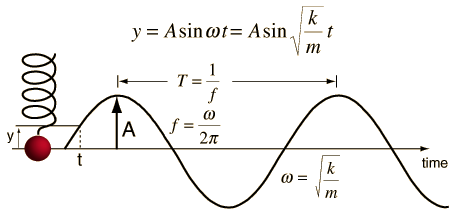 Simple Harmonic Motion Equations
y = A sin (wt)
x = A cos (wt)
What would the velocity equation be? 
v = w A cos(wt)
What would the acceleration equation be? 
a = -w2Asin(wt)
Simple Harmonic Motion
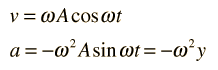 How these look on the equation sheet
AP Problems